Peer-to-Peer Streaming
Peer-to-Peer Streaming
A type of application-level multicast
But packets are forwarded by end-host (not proxies)
NUS.SOC.CS5248-2014
Roger Zimmermann (based in part on slides by Ooi Wei Tsang)
Peer-to-Peer Streaming
ALM with end-hosts as forwarders
End Host
Video Server
S
Overlay Links
NUS.SOC.CS5248-2014
Roger Zimmermann (based in part on slides by Ooi Wei Tsang)
Issues with P2P Streaming
Depends on peers to forward packets, but peers can fail/leave anytime
S
NUS.SOC.CS5248-2014
Roger Zimmermann (based in part on slides by Ooi Wei Tsang)
[Speaker Notes: Bad for tree-based scheme like NICE/Narada]
CoopNet
Resilient Peer-to-Peer Streaming, V. Padmanabhan et. al.
ICNP 2003
Idea
Split video into k “parts”, send one part along one tree
NUS.SOC.CS5248-2014
Roger Zimmermann (based in part on slides by Ooi Wei Tsang)
“Smart” Splitting
A node may be able to reconstruct partial data with a subset of the parts
More parts, better quality

“Multiple Description Coding”
NUS.SOC.CS5248-2014
Roger Zimmermann (based in part on slides by Ooi Wei Tsang)
Simple Example (Video)
Divide into two descriptions
1. Even frames
2. Odd frames

“Multiple State Encoding”

Does not scale to a large number of descriptions
NUS.SOC.CS5248-2014
Roger Zimmermann (based in part on slides by Ooi Wei Tsang)
Layered Coding
Layer 1
Layer 2
Layer 3
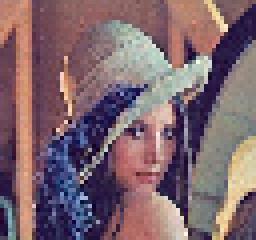 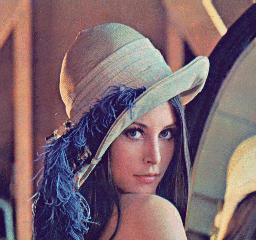 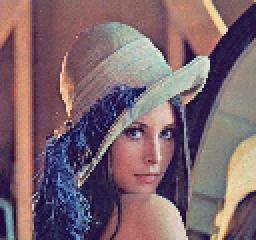 NUS.SOC.CS5248-2014
Roger Zimmermann (based in part on slides by Ooi Wei Tsang)
Layered Coding
One layer one description?

But there are dependencies between the descriptions
NUS.SOC.CS5248-2014
Roger Zimmermann (based in part on slides by Ooi Wei Tsang)
Multiple Description Coding
L1
L2.1
L3.1
D1
L1
L2.2
L3.2
D2
L1
L2.1
XOR
L2.2
L3.3
D3
NUS.SOC.CS5248-2014
Roger Zimmermann (based in part on slides by Ooi Wei Tsang)
Multiple Description Coding
D1
L1
L2.1
L2.2
L2.3
L3.1
D2
L1
L2.3
L2.4
L2.1
L3.2
D3
L1
L2.1
L2.2
L2.4
L3.3
D4
L1
L2.3
L2.4
L2.2
XOR
NUS.SOC.CS5248-2014
Roger Zimmermann (based in part on slides by Ooi Wei Tsang)
How to Build Tree?
Send one description along one tree only

A node is internal node in at most one tree, and is leaf node in the rest of the trees
NUS.SOC.CS5248-2014
Roger Zimmermann (based in part on slides by Ooi Wei Tsang)
Example
R
R
3
4
1
2
2
4
5
6
1
3
5
6
NUS.SOC.CS5248-2014
Roger Zimmermann (based in part on slides by Ooi Wei Tsang)
Tree Maintenance
The source of video maintains all states.

Isn’t this a centralized design that is not robust?
NUS.SOC.CS5248-2014
Roger Zimmermann (based in part on slides by Ooi Wei Tsang)
Node Join
Becomes internal node in a tree with least number of internal nodes.
Becomes leaf node in the rest of the trees.
NUS.SOC.CS5248-2014
Roger Zimmermann (based in part on slides by Ooi Wei Tsang)
To join as internal node
Pick highest internal node with enough bandwidth as parent.

If cannot find, pick internal node with leaf node as child, preempt the leaf node.
NUS.SOC.CS5248-2014
Roger Zimmermann (based in part on slides by Ooi Wei Tsang)
To join as leaf node
Pick highest internal node with enough bandwidth as parent.

If cannot find, migrate an internal node from another tree.
NUS.SOC.CS5248-2014
Roger Zimmermann (based in part on slides by Ooi Wei Tsang)
Network Efficiency
When choosing parents, breaks ties by choosing closer node as parents.
NUS.SOC.CS5248-2014
Roger Zimmermann (based in part on slides by Ooi Wei Tsang)
Effects of Number of Trees
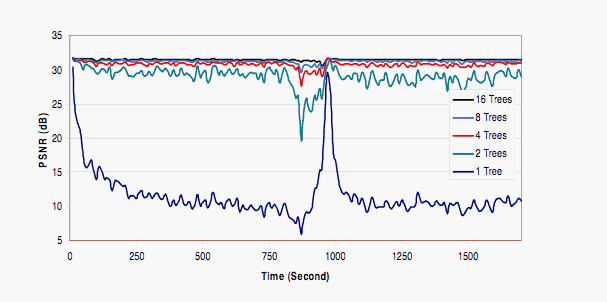 NUS.SOC.CS5248-2014
Roger Zimmermann (based in part on slides by Ooi Wei Tsang)
Effects of Number of Trees
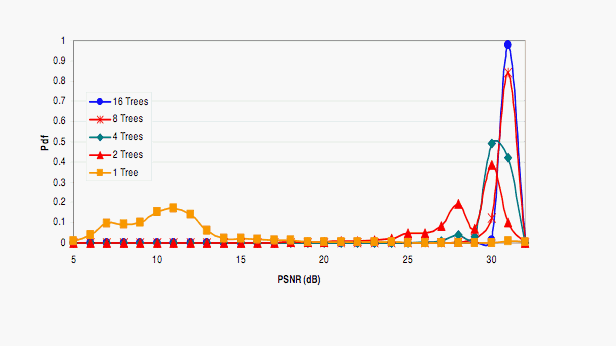 NUS.SOC.CS5248-2014
Roger Zimmermann (based in part on slides by Ooi Wei Tsang)
MDC versus FEC
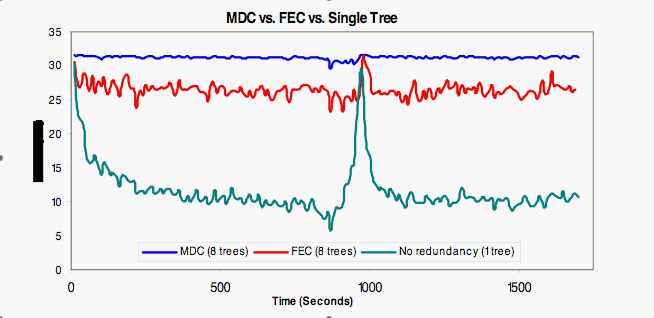 NUS.SOC.CS5248-2014
Roger Zimmermann (based in part on slides by Ooi Wei Tsang)
Summary of CoopNet
Robustness through redundancy in
coding
network paths
NUS.SOC.CS5248-2014
Roger Zimmermann (based in part on slides by Ooi Wei Tsang)
Issues with P2P Streaming
Not all peers are happy to contribute resources — selfish peers exist.
S
NUS.SOC.CS5248-2014
Roger Zimmermann (based in part on slides by Ooi Wei Tsang)
Deter Selfish Peers
Add a constraint:
A peer can only receive at most as much as it is willing to send
S/R >= 1
NUS.SOC.CS5248-2014
Roger Zimmermann (based in part on slides by Ooi Wei Tsang)
[Speaker Notes: S:R]
Different
downlink
capacity
Practical Issues
Asymmetric Links
NUS.SOC.CS5248-2014
Roger Zimmermann (based in part on slides by Ooi Wei Tsang)
Dagster
Contributor Aware P2P Streaming in Heterogeneous Environment
MMCN 2005
Goals
Robustness wrt transient peers 
Deter selfish users without restricting S:R ratio
Heterogeneous receivers
NUS.SOC.CS5248-2014
Roger Zimmermann (based in part on slides by Ooi Wei Tsang)
Issue 1
Heterogeneous receivers 
Solution: Transcoding
NUS.SOC.CS5248-2014
Roger Zimmermann (based in part on slides by Ooi Wei Tsang)
Transcoding
D
A
C
E
S
F
B
NUS.SOC.CS5248-2014
Roger Zimmermann (based in part on slides by Ooi Wei Tsang)
[Speaker Notes: CPU is fast]
Issue 2
Improve Robustness
Solution: Distributed Streaming
NUS.SOC.CS5248-2014
Roger Zimmermann (based in part on slides by Ooi Wei Tsang)
Distributed Streaming
D
A
C
E
S
F
B
NUS.SOC.CS5248-2014
Roger Zimmermann (based in part on slides by Ooi Wei Tsang)
[Speaker Notes: Improve robustness
It’s a DAG]
Multiple State Encoding
D
1,3,5..
A
C
E
1,2,3,4..
S
F
2,4,6..
B
1,2,3,4..
2,4,6..
NUS.SOC.CS5248-2014
Roger Zimmermann (based in part on slides by Ooi Wei Tsang)
Issue 3
Provide incentives without constraining S:R ratio?
Solution: give peers that pledge more contributions some benefits
“contributor-aware”
NUS.SOC.CS5248-2014
Roger Zimmermann (based in part on slides by Ooi Wei Tsang)
Providing Incentives
Idea: allow a peer to preempt another peer with smaller contributions

Benefits
Lower rejection rate
Closer to source
NUS.SOC.CS5248-2014
Roger Zimmermann (based in part on slides by Ooi Wei Tsang)
DAG Construction
Example
15:5
A
0:30
S
15:5
B
NUS.SOC.CS5248-2014
Roger Zimmermann (based in part on slides by Ooi Wei Tsang)
Example
15:5
A
0:30
S
15:5
B
NUS.SOC.CS5248-2014
Roger Zimmermann (based in part on slides by Ooi Wei Tsang)
Example
15:5
A
0:30
S
15:15
15:5
B
C
NUS.SOC.CS5248-2014
Roger Zimmermann (based in part on slides by Ooi Wei Tsang)
Example: Preemption
15:5
A
0:30
S
15:15
15:5
C
B
NUS.SOC.CS5248-2014
Roger Zimmermann (based in part on slides by Ooi Wei Tsang)
[Speaker Notes: Abandon
Adopt]
Example: Rejection
15:5
A
0:30
S
15:5
15:6
B
D
NUS.SOC.CS5248-2014
Roger Zimmermann (based in part on slides by Ooi Wei Tsang)
[Speaker Notes: reject]
Preemption Rules
A can preempt B if
A is willing to donate more than B
B can find new parents after preemption
NUS.SOC.CS5248-2014
Roger Zimmermann (based in part on slides by Ooi Wei Tsang)
Example
15:5
A
0:30
S
10:5
15:5
B
E
NUS.SOC.CS5248-2014
Roger Zimmermann (based in part on slides by Ooi Wei Tsang)
Example
15:5
A
0:30
10:5
S
E
15:5
B
NUS.SOC.CS5248-2014
Roger Zimmermann (based in part on slides by Ooi Wei Tsang)
Example
15:5
2:1
A
F
0:30
S
10:5
15:5
2:1
B
H
G
NUS.SOC.CS5248-2014
Roger Zimmermann (based in part on slides by Ooi Wei Tsang)
Example: 2 Preemptions
15:5
2:1
A
F
0:30
10:5
S
G
15:5
2:1
B
H
NUS.SOC.CS5248-2014
Roger Zimmermann (based in part on slides by Ooi Wei Tsang)
Details
Centralized control at the server to prevent illegal preemption
NUS.SOC.CS5248-2014
Roger Zimmermann (based in part on slides by Ooi Wei Tsang)
Details
Minimize number of descendents affected when preempting peers

Find a subset of children to preempt, such that number of descendents affected is minimized, and preempted bandwidth is enough for the new node.

KNAPSACK problem!
NUS.SOC.CS5248-2014
Roger Zimmermann (based in part on slides by Ooi Wei Tsang)
Details
Prefer parents who are closer to the source and have large contributions
NUS.SOC.CS5248-2014
Roger Zimmermann (based in part on slides by Ooi Wei Tsang)
Details
Peers can cheat by pledging more contributions than they are capable of.  

We can only do our best to detect such cheaters :-(
NUS.SOC.CS5248-2014
Roger Zimmermann (based in parton slides by Ooi Wei Tsang)
Evaluations
Simulation Setup
Host characteristics based on study of Gnutella and Napster by Saroiu et. al.
NUS.SOC.CS5248-2014
Roger Zimmermann (based in part on slides by Ooi Wei Tsang)
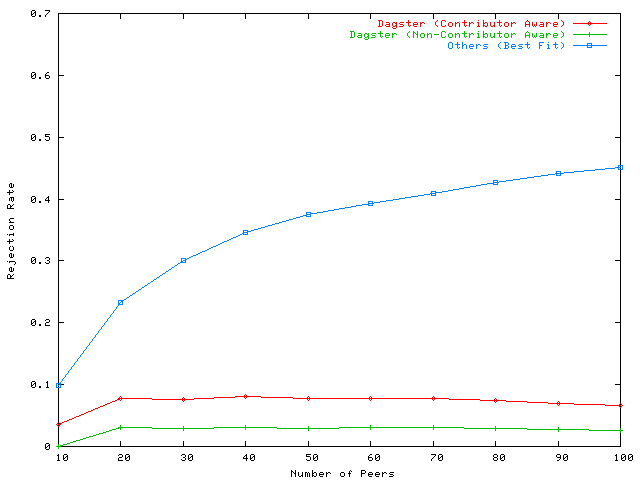 Best Fit (no Preemption)
Rejection Rate
Contributor-Aware (with Preemption)
Non Contributor Aware (with Preemption)
Number of Peers
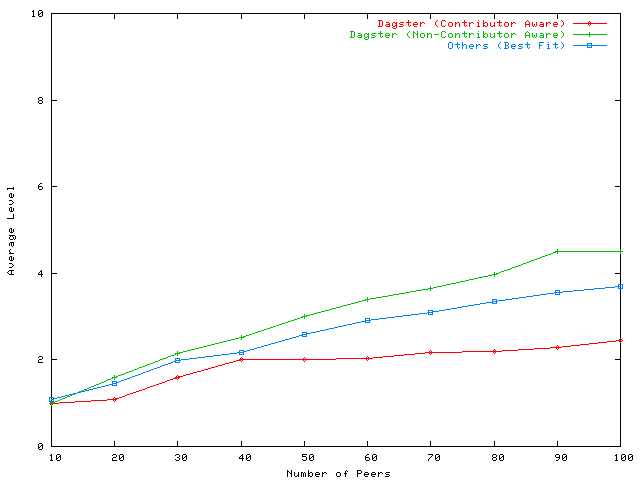 Average Level
Non-Contributor Aware
Contributor Aware
Number of Peers
NUS.SOC.CS5248-2014
Roger Zimmermann (based in part on slides by Ooi Wei Tsang)
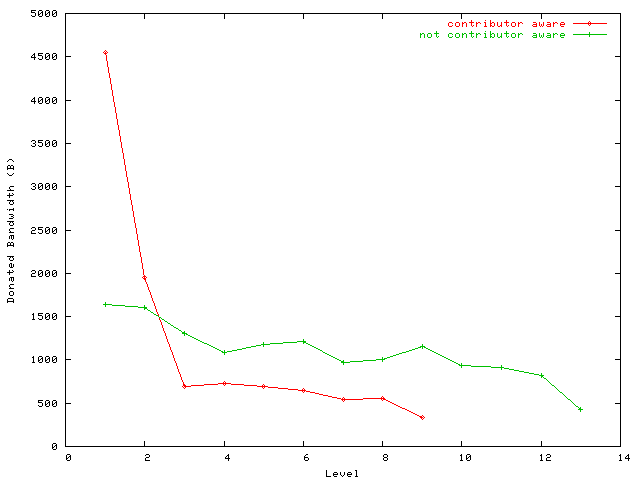 Contributor Aware
Average Donated Bandwidth
Non-contributor Aware
Level
NUS.SOC.CS5248-2014
Roger Zimmermann (based in part on slides by Ooi Wei Tsang)
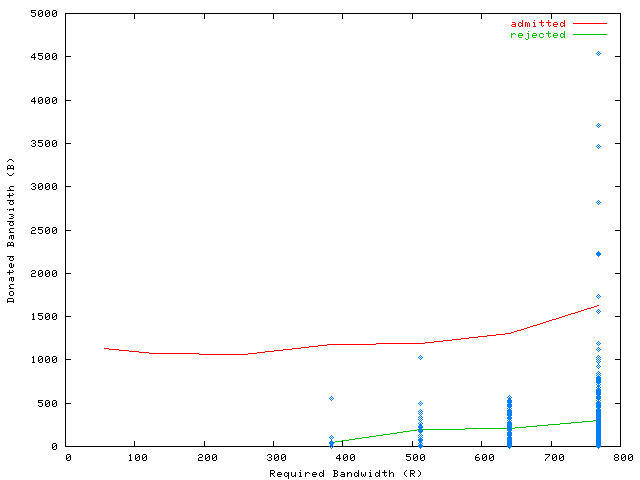 Donated Bandwidth
Admitted
Rejected
Requested Bandwidth
NUS.SOC.CS5248-2014
Roger Zimmermann (based in part on slides by Ooi Wei Tsang)
Number of Parents
Dagster limits maximum number of parents a node can have.
How many is ideal?
NUS.SOC.CS5248-2014
Roger Zimmermann (based in part on slides by Ooi Wei Tsang)
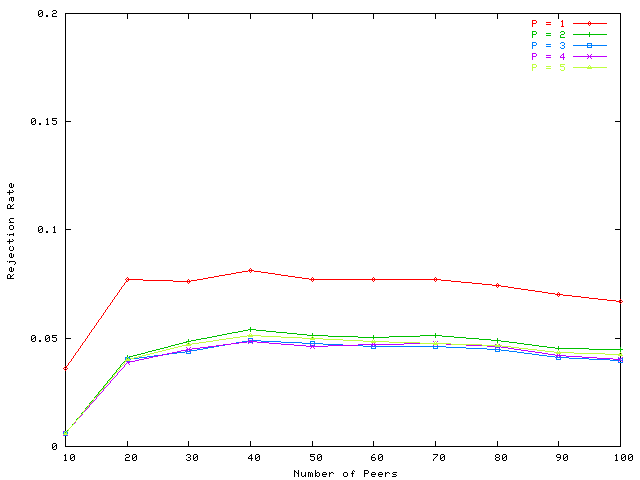 Rejection Rate
P = 1
P > 1
Number of Peers
NUS.SOC.CS5248-2014
Roger Zimmermann (based in part on slides by Ooi Wei Tsang)
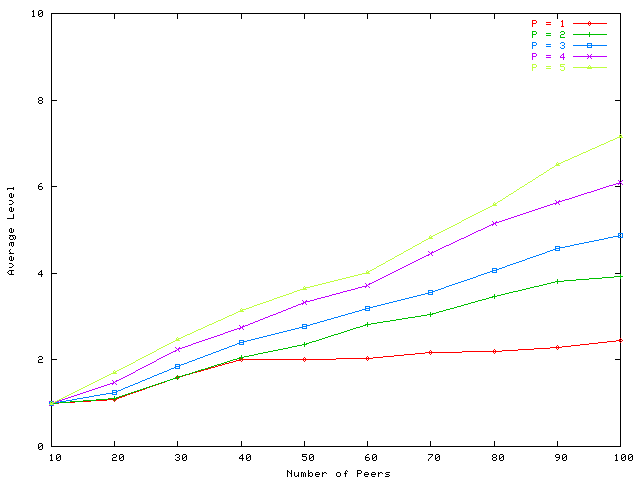 Average Level
P = 2
P = 1
Number of Peers
NUS.SOC.CS5248-2014
Roger Zimmermann (based in part on slides by Ooi Wei Tsang)
Robustness with P
Typical frame-rate 24-30 fps.
If P = 3, and one parent fails, then clients can expect to receive 16-20 fps.
NUS.SOC.CS5248-2014
Roger Zimmermann (based in part on slides by Ooi Wei Tsang)
Remaining Tasks
19 November 2014 (end of day): Project reports and software due.
In-class presentation on 19 & 20 November

Room and schedule will be announced shortly.
NUS.SOC.CS5248-2014
Roger Zimmermann (based in part on slides by Ooi Wei Tsang)